Школьная библиотека СОШ №52
Проводим каникулы с книгой
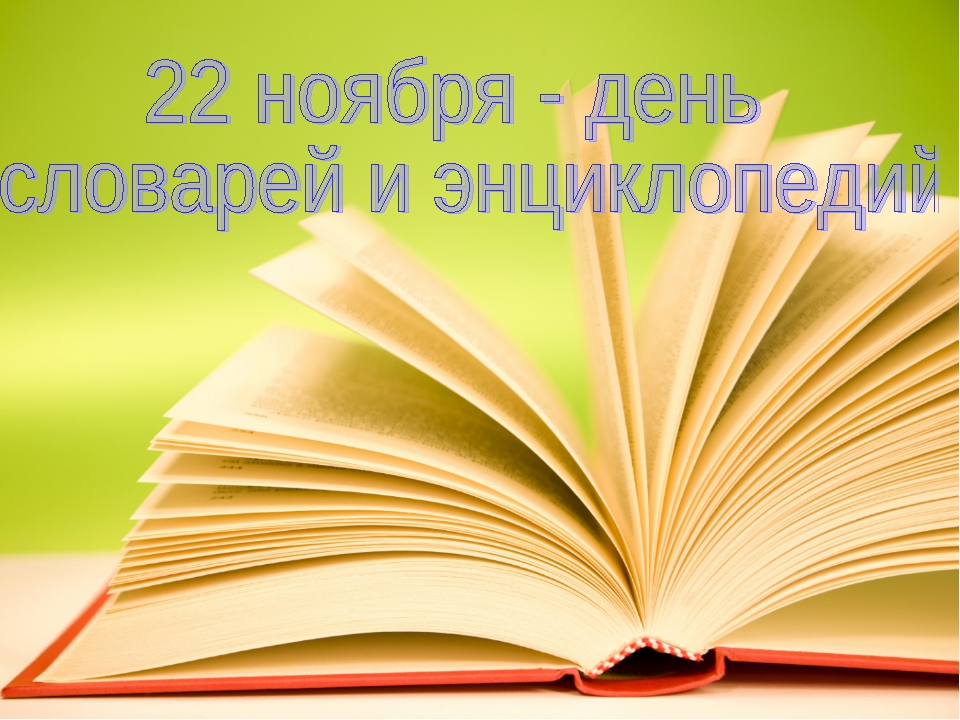 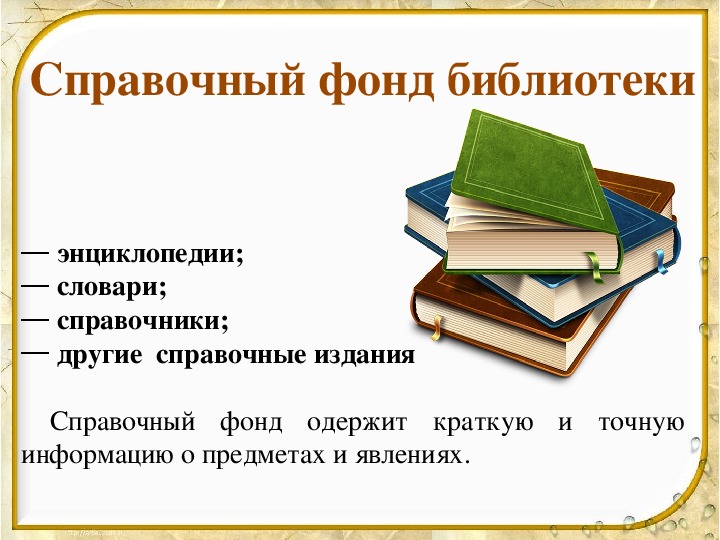 На осенних каникулах  в школьной библиотеке проводится 
выставка справочной литературы
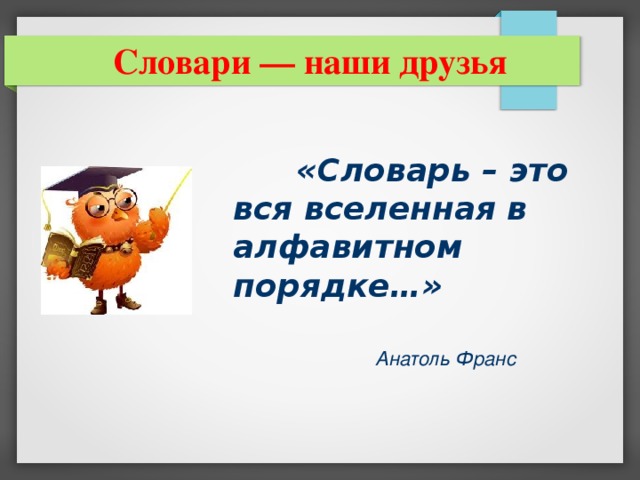 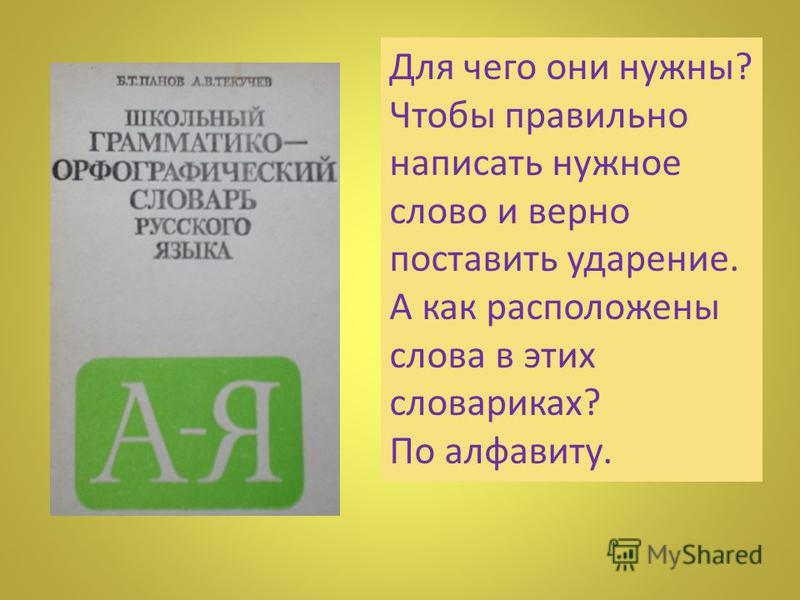 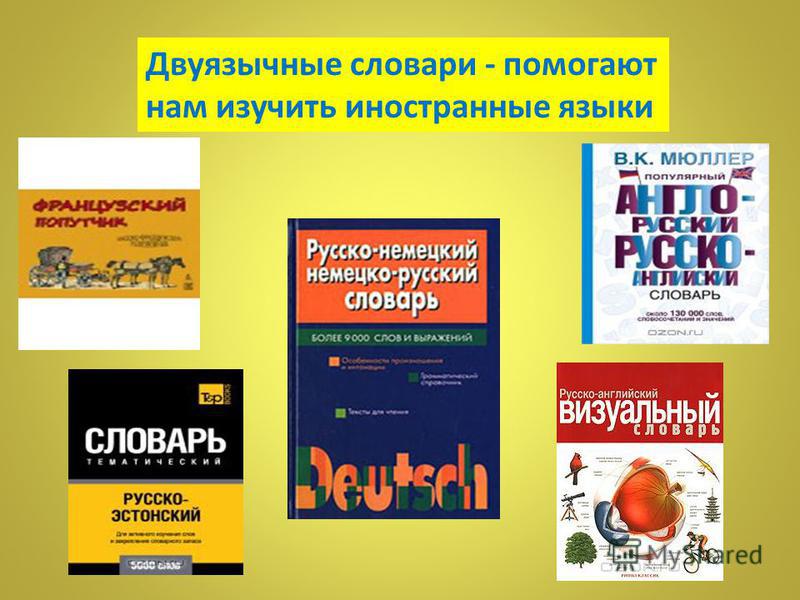 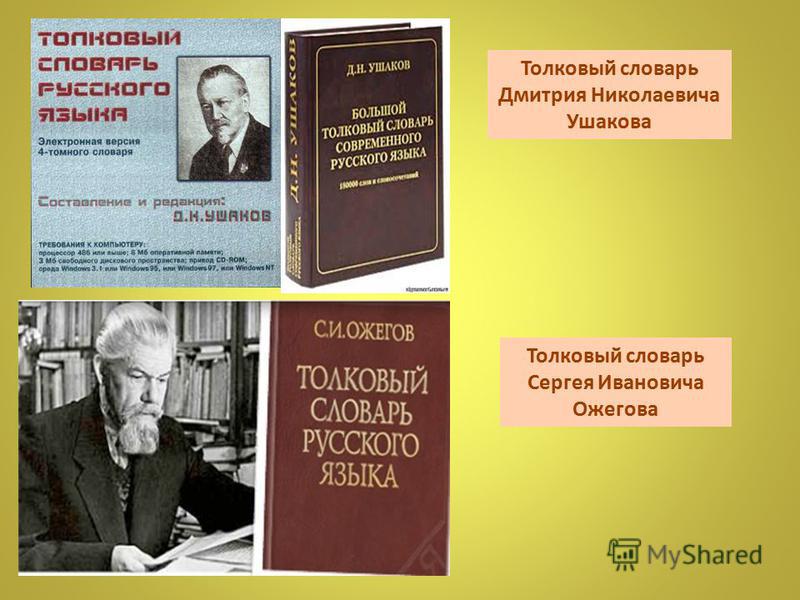 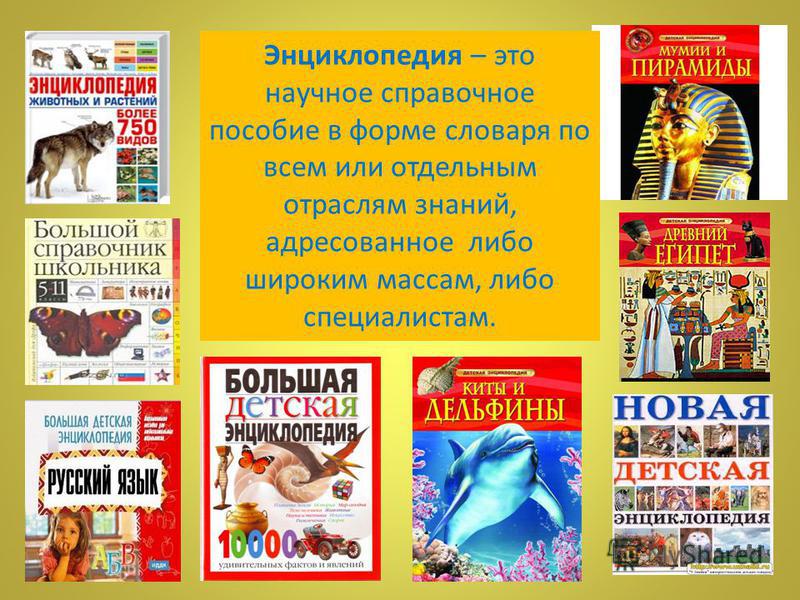 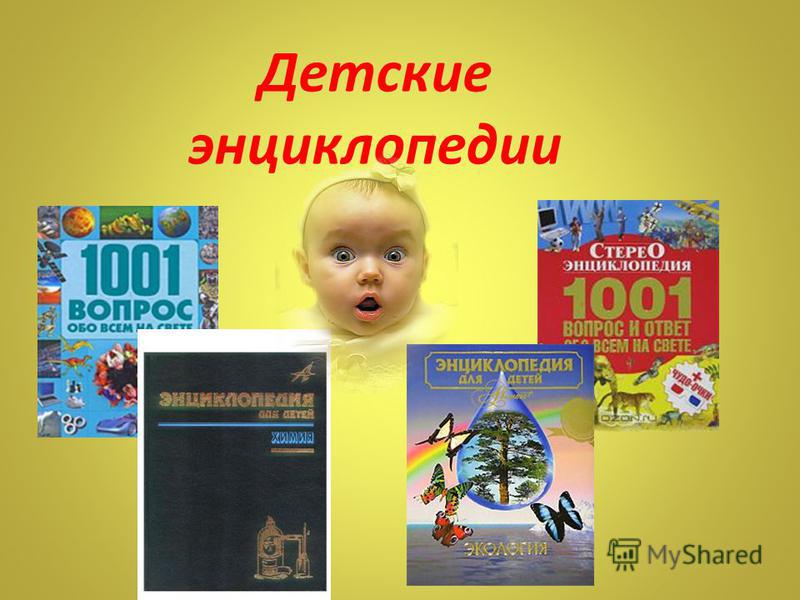 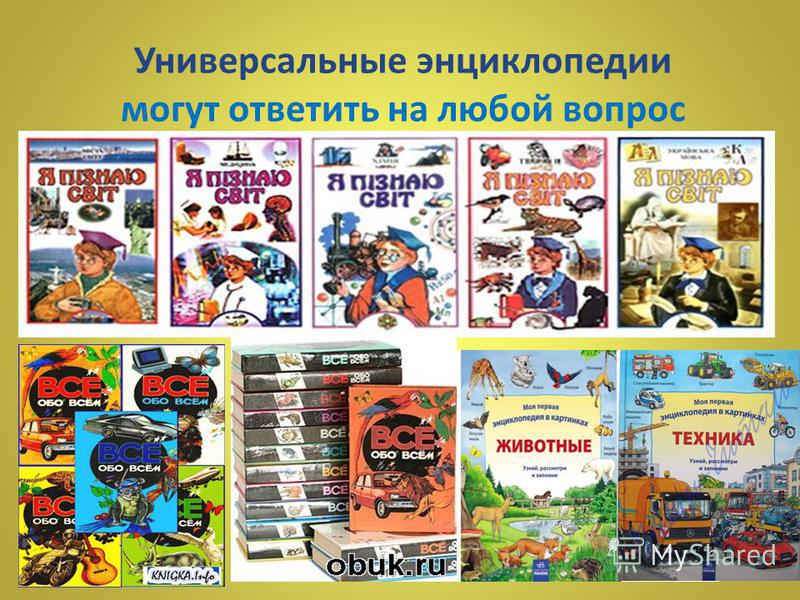 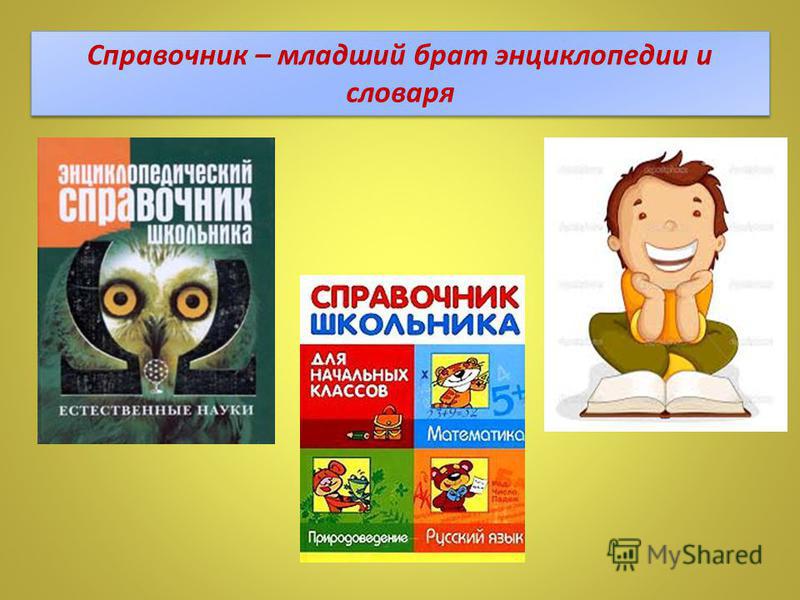 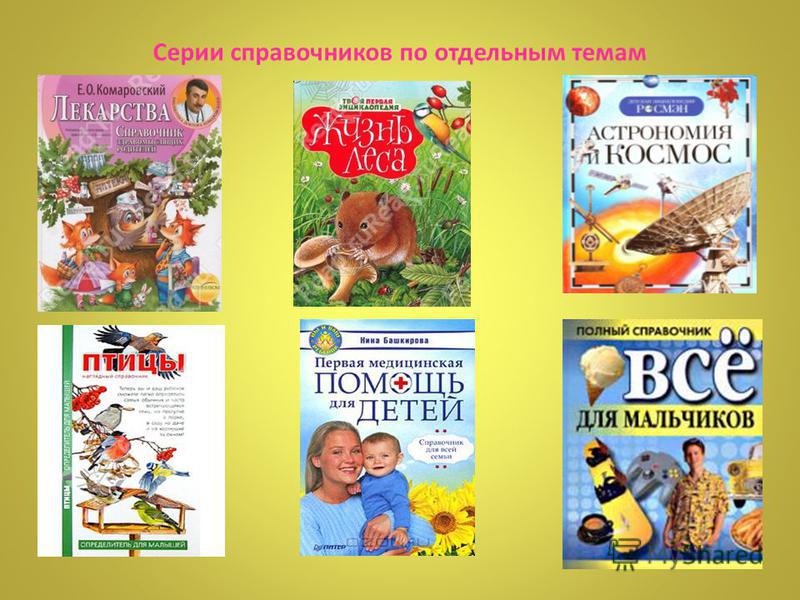 Это   интересно !
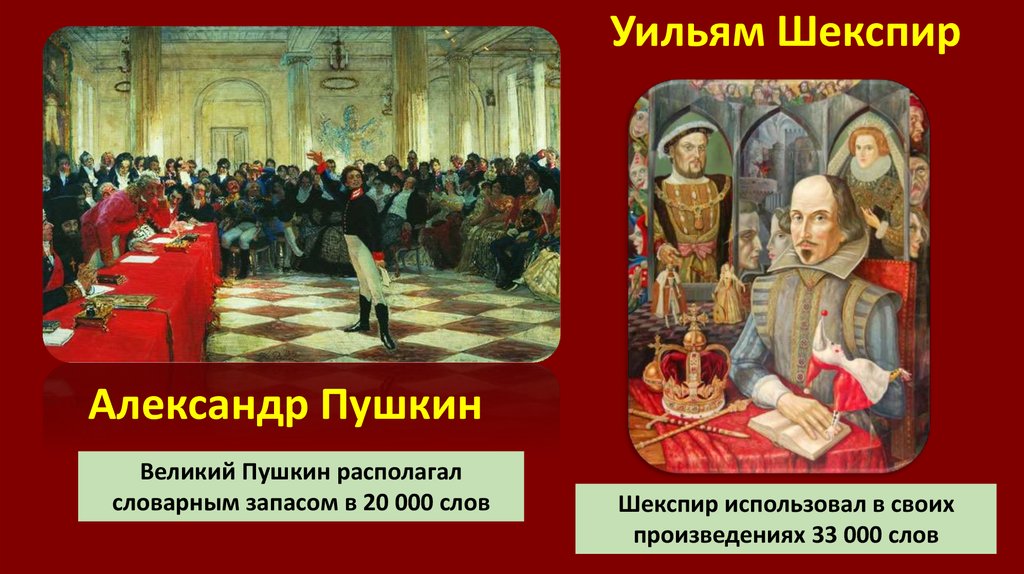 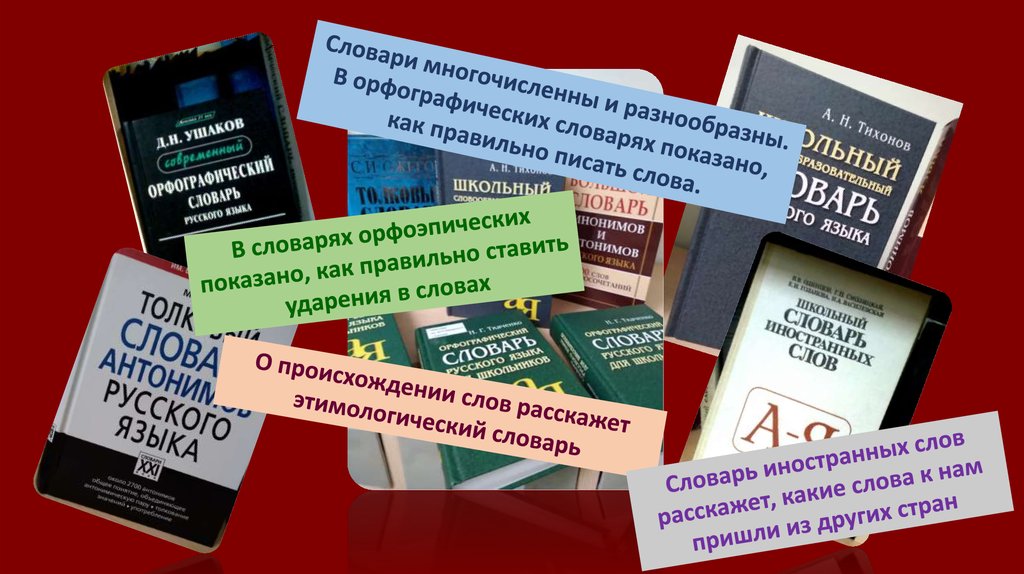 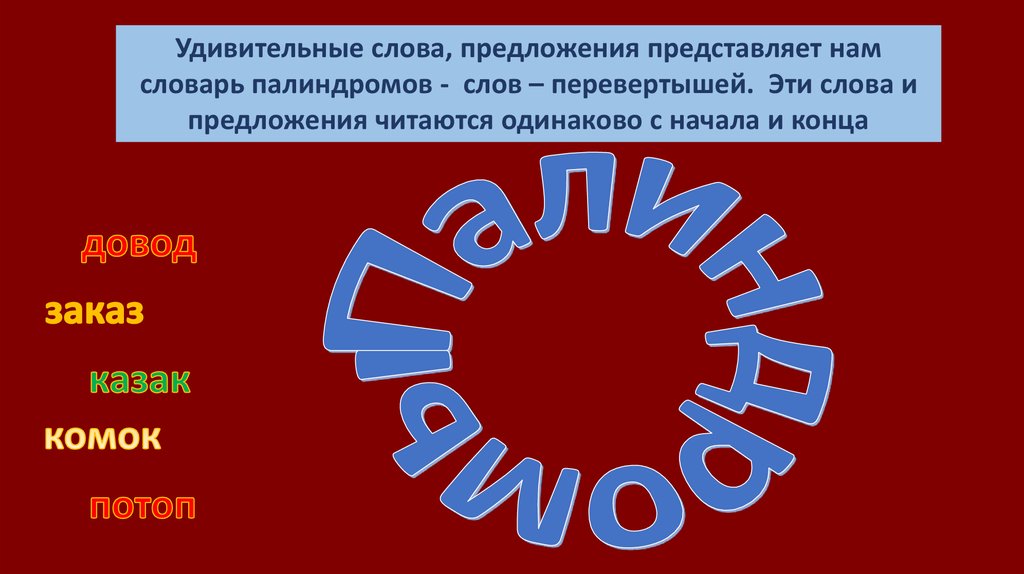 Прочитайте вслух предложение с начала и с конца
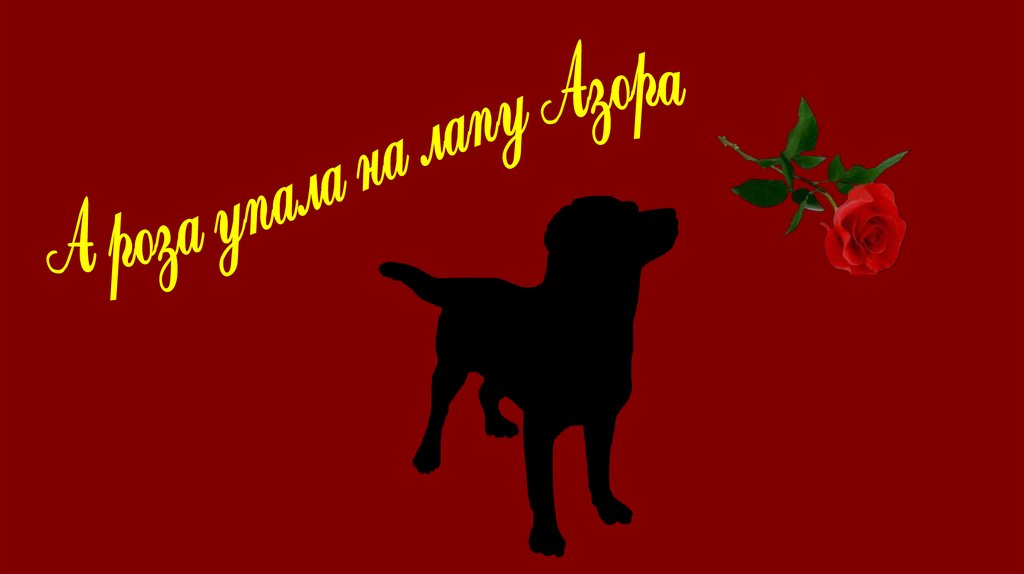 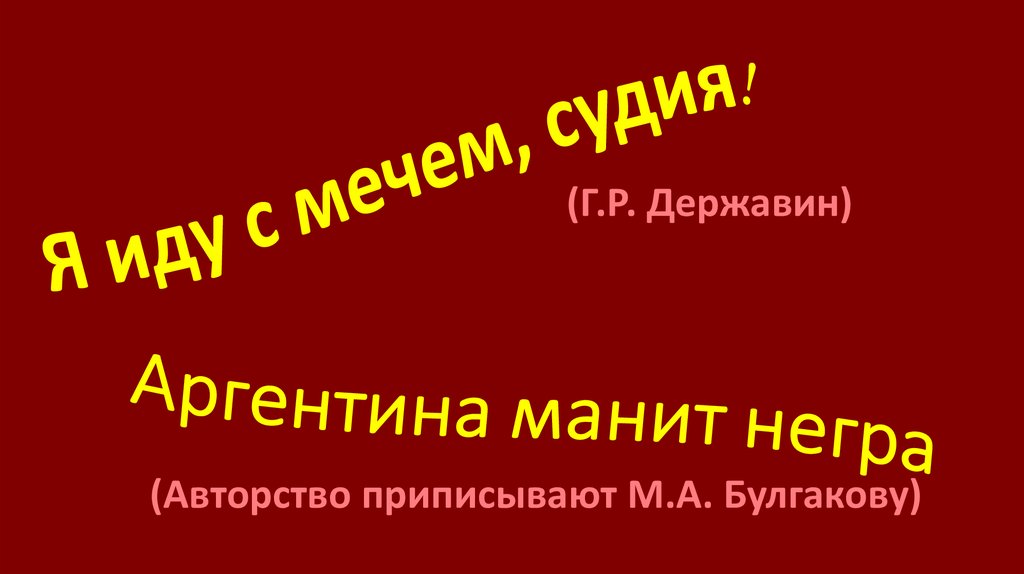 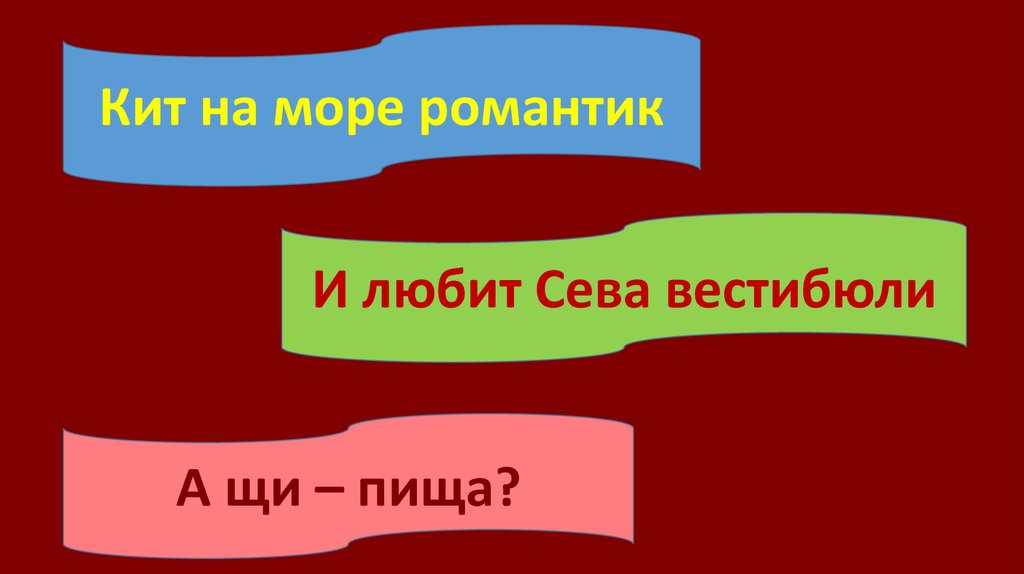 А  вы знали?
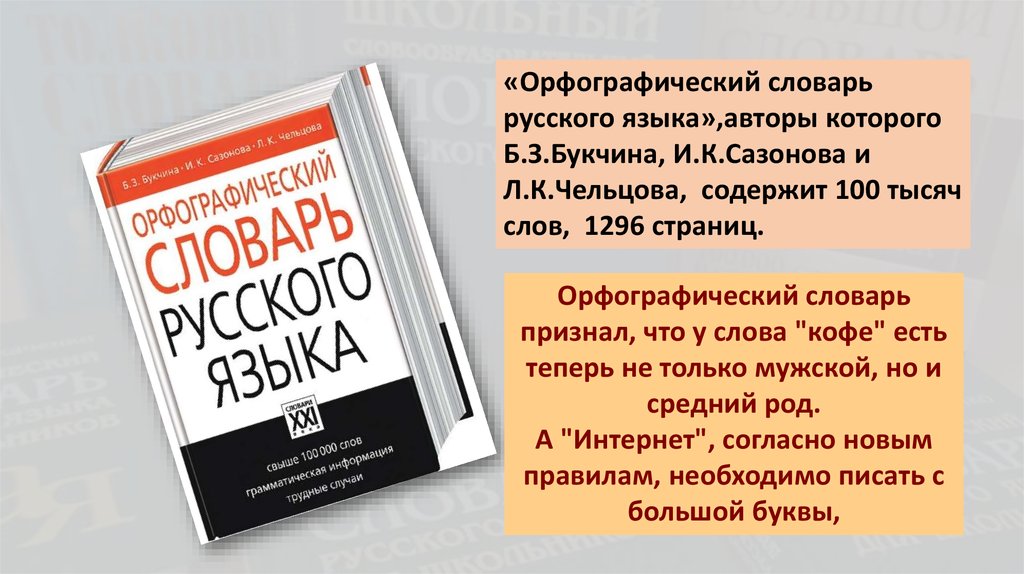 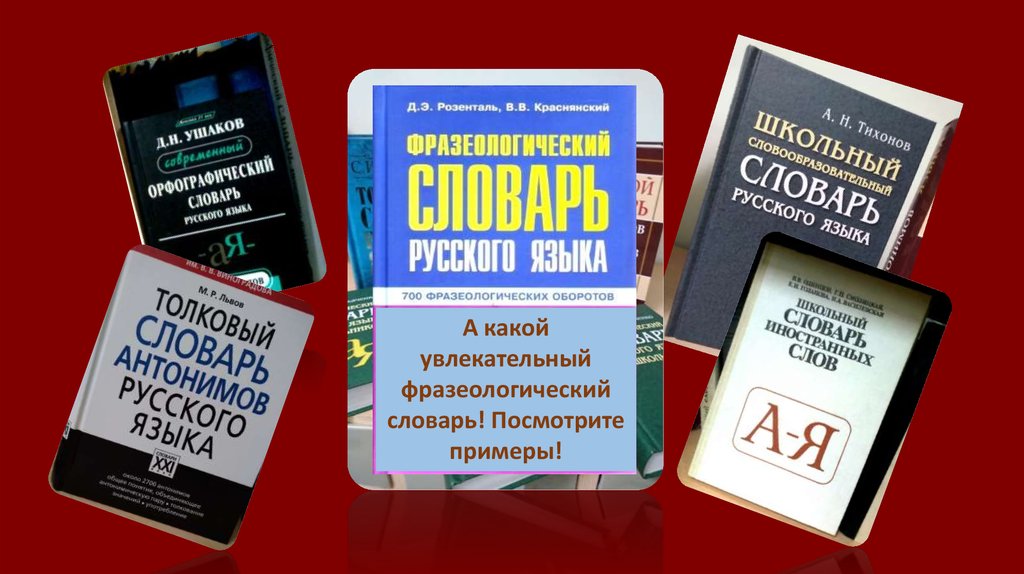 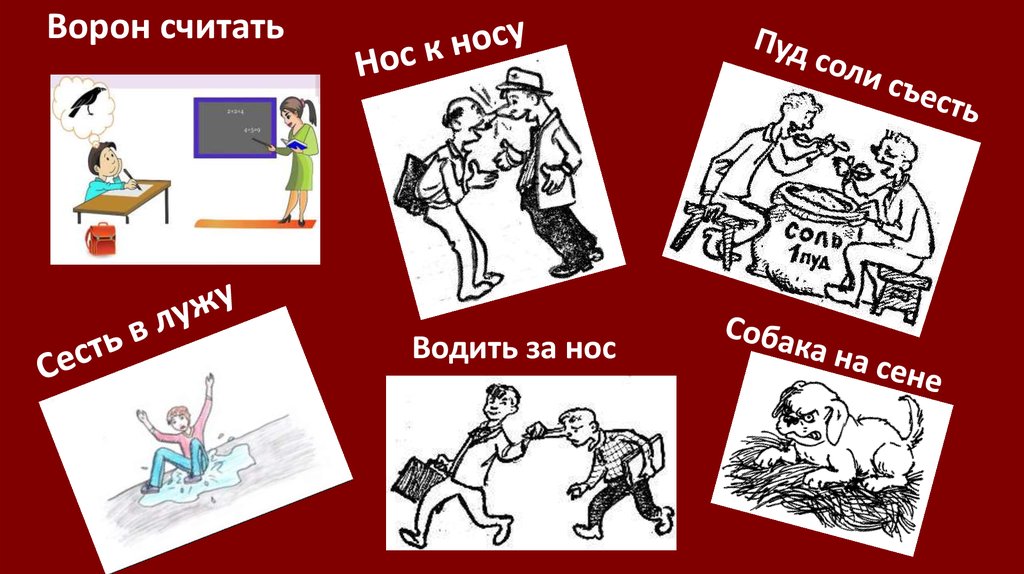 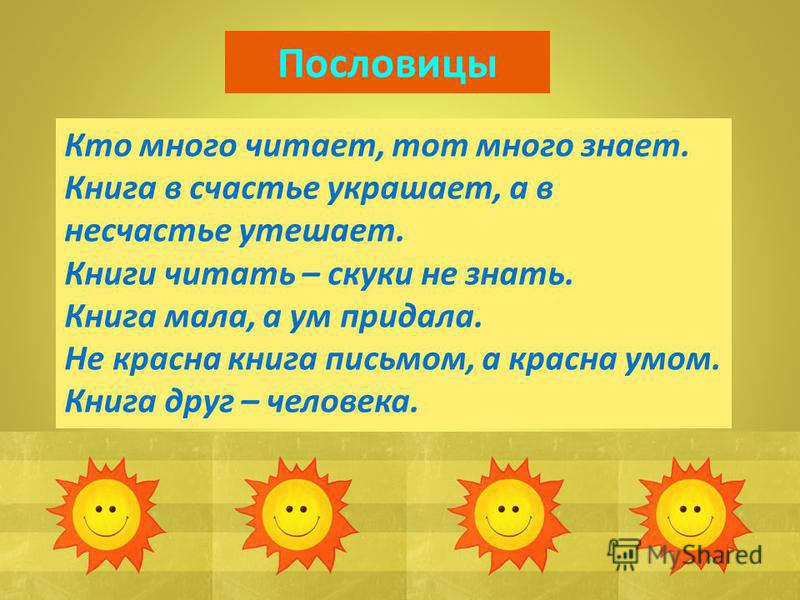 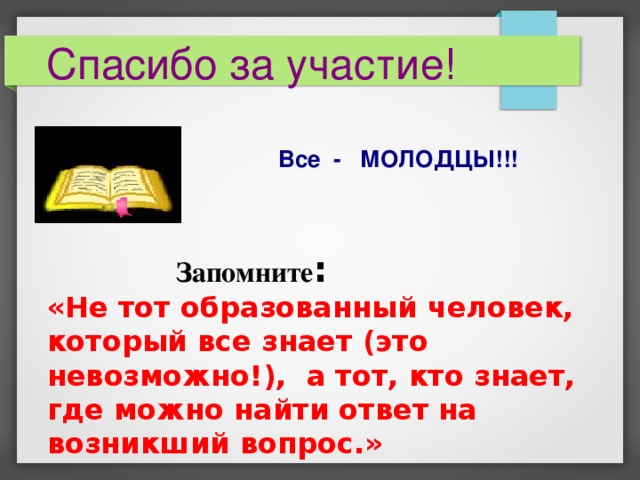